Значение артикуляционной и дыхательной гимнастики
Подготовила:Учитель–логопед: Скобелева К.Ф.МАДОУ 437 «Солнечный лучик» г.Екатеринбург
Артикуляционная гимнастика является основой для формирования речевых звуков –фонем и коррекции нарушений звукопроизношения любой этиологии и патогенеза.
Четкая артикуляция обеспечивается подвижными органами речи- языком, губами, нёбом.
    Артикуляция так же связана с работой многочисленных мышц. В том числе жевательных, глотательных, мимических. Процесс голосообразования происходит при участии органов дыхания- гортани, трахеи, бронхов, лёгких, диафрагмы, межрёберных мышц. Давольно часто у речевых детей все эти органы имеют проблематику,Поэтому ребёнок не может придать своему языку, губам нужное положение, язык как бы непослушен, недостаточно подвижен или же занимает какое-то необычное положение при выполнении некоторых самых простых движений. Для этого и необходимо артикуляционная гимнастика, основной целью которой является развитие подвижности мышц губ и языка ,без чего невозможно правильное артикулирование звуков.
В первую очередь у ребёнка формируются самые простые по артикуляции звуки:
 гласные-А,О,Э и согласные П, Б, М. 
    Затем при созревание речевых зон и развитие артикуляции формируются звуки не требующие особо тонких движений губ и языка :
гласные :И, Ы, У и согласные :Ф, В, Т, Д, Н, К, Г, Х, Й. Более сложные звуки, к которым относятся свистящие :С ,З,Ц и шипящие: Ш,Ж,Ч,Щ.
    Если ребенок не может произносить эти звуки он заменяет на более простые по артикуляции. 
Ну и самые сложные по артикуляции звуки - это Р и Л(твёрдое).
Таблица нормы появления звуков
Артикуляционные упражнения
Общие правила выполнения упражнений
комплекс артикуляционных упражнений выполняется не реже 1 раза в день;
все упражнения выполняются под контролем педагога, чтобы взрослый мог контролировать движения органов артикуляции(языка, губ и т.д.);
необходимо следить ,чтобы во время выполнения упражнений ребенок не напрягал шею, плечи;
сопроводительный текст произносит взрослый.
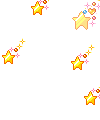 «БЛИНЧИК или Лопатка»Улыбнуться, открыть рот. Положить широкий язык на нижнюю губу. Удерживать в спокойном состоянии на счет до пяти. В этом упражнении важно следить, чтобы нижняя губа не напрягалась и не натягивалась на нижние зубы.
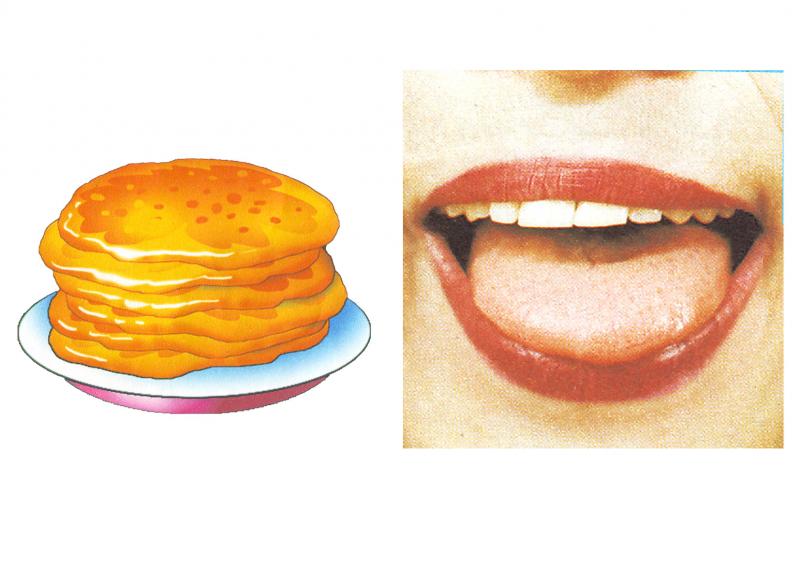 «ВКУСНОЕ ВАРЕНЬЕ»
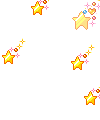 Улыбнуться, открыть рот. Языком в форме чашечки облизывать верхнюю губу сверху- вниз(можно помазать ее вареньем). Нижняя губа не должна обтягивать зубы (можно оттянуть ее  вниз рукой).
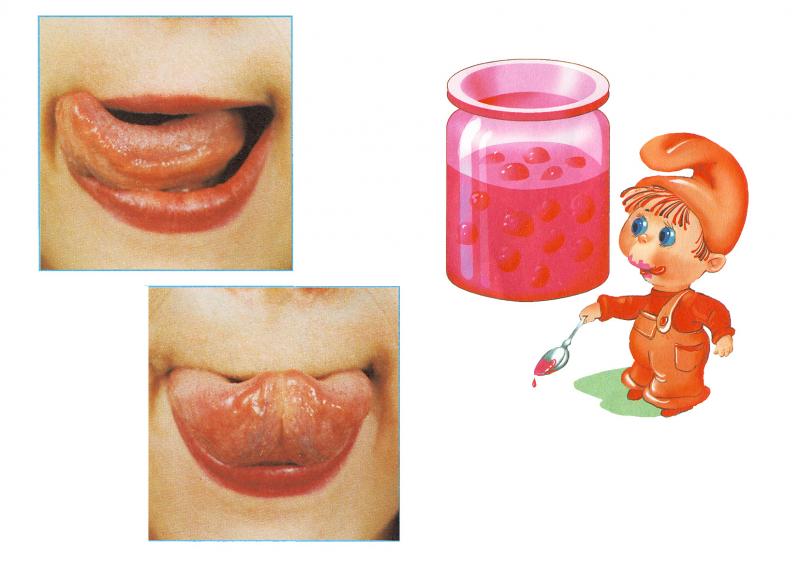 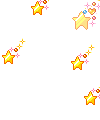 «ЧИСТИМ ЗУБКИ»
Улыбнуться, приоткрыть рот. Кончиком языка «почистить» нижние, затем верхние зубы с внутренней стороны, делая движения языком вправо - влево. Нижняя челюсть при этом не двигается.
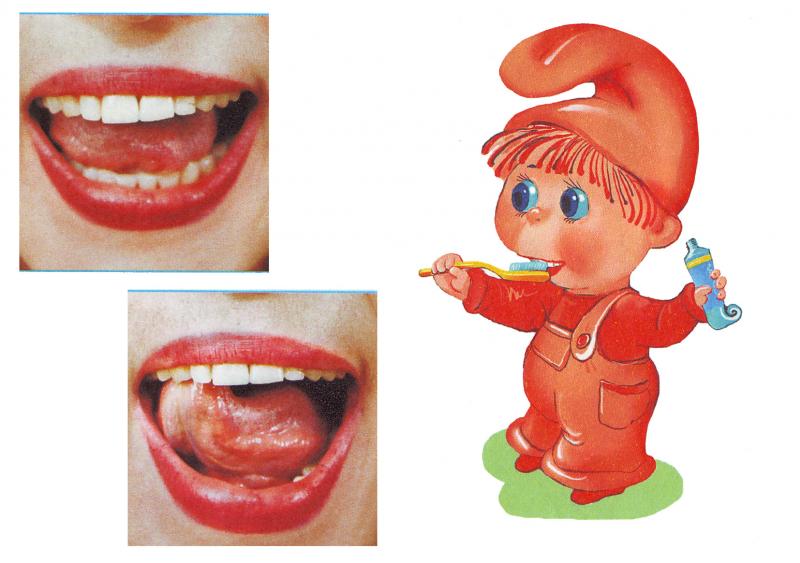 опубликовано на www.logolife.ru
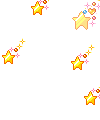 «КАЧЕЛИ»
Улыбнуться, открыть рот. На счет 1-2 поочередно упираться языком то в верхние, то в нижние зубы. Нижняя челюсть при этом неподвижна.
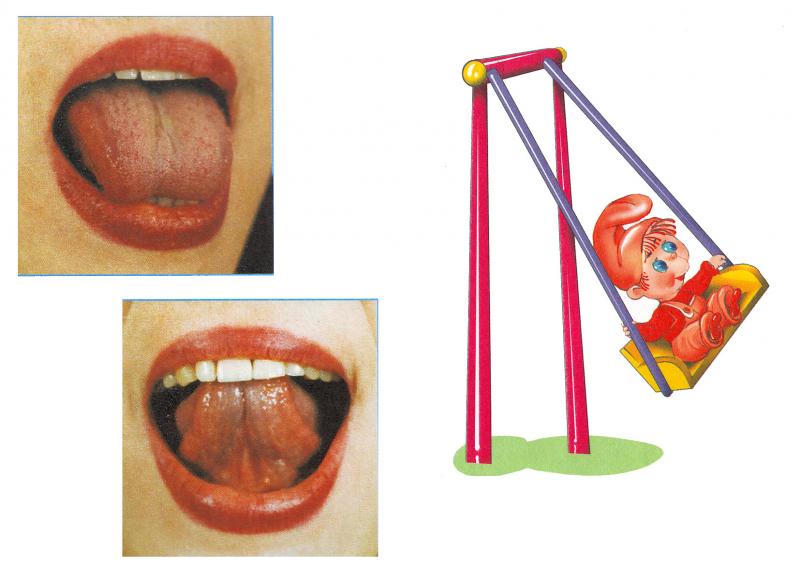 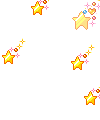 «ПАРУС»
Улыбнуться, широко открыть рот, кончик языка поднять и поставить на бугорки (альвеолы) за верхними зубами. Удерживать язык в таком положении на счёт до восьми, потом до десяти. Опустить язык и повторить упражнение 2-3 раза.
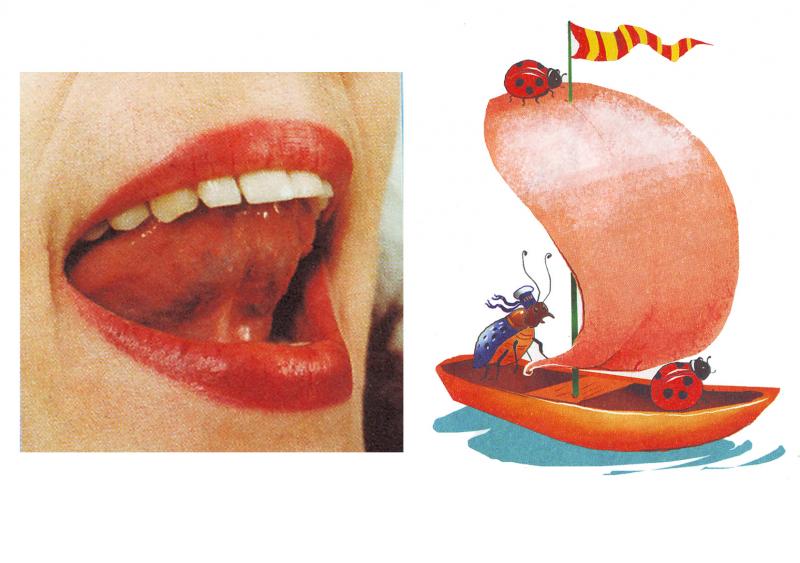 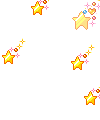 «РАСЧЕСКА»
Улыбнуться, закусить язык зубами. «Протаскивать» язык между зубами вперёд-назад, как бы «причёсывая» его. Выполнять 3-4 раза.









.
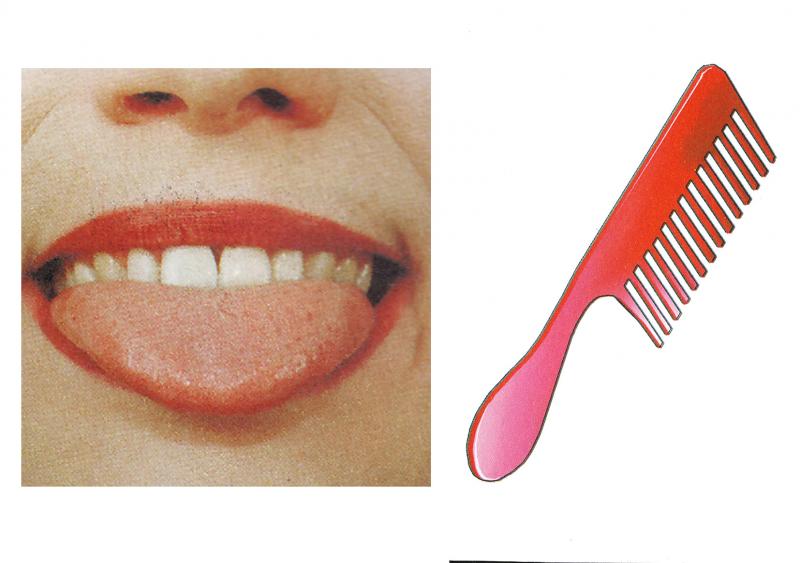 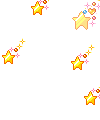 «СЛОНИК или Хоботок»
Губы и зубы сомкнуты. С напряжением вытянуть губы вперед трубочкой. Удерживать их в таком положении на счет до пяти.
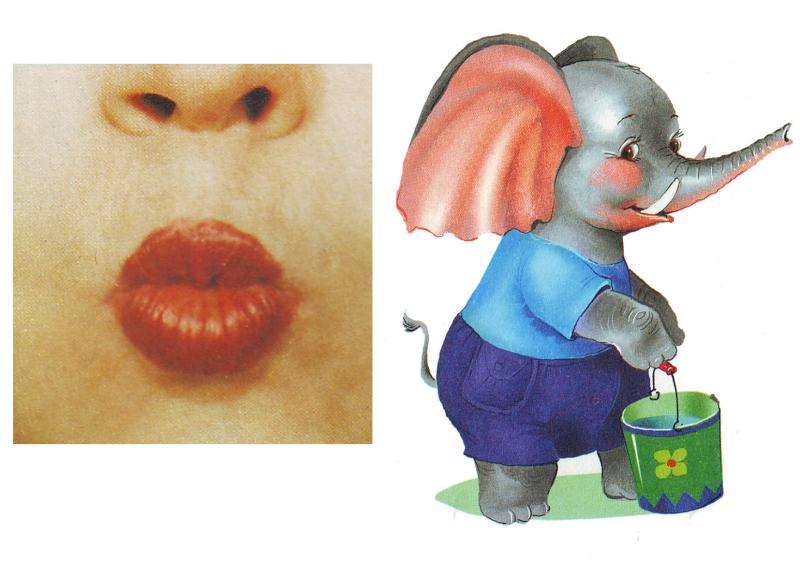 опубликовано на www.logolife.ru
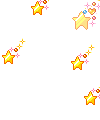 «ФУТБОЛ или Конфетка»
Рот закрыть, кончик языка с напряжением упирать то в одну, то в другую щёку так, чтобы под щекой надувались «мячики».
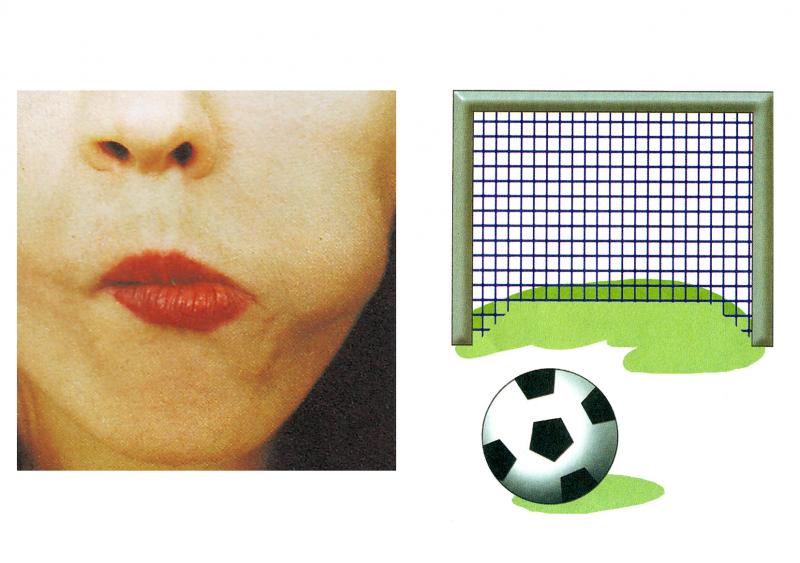 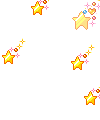 «ЧАСИКИ»
Улыбнуться, открыть рот. Кончик языка переводить на счет «раз-два» из одного уголка рта в другой. Нижняя челюсть при этом остается неподвижной.
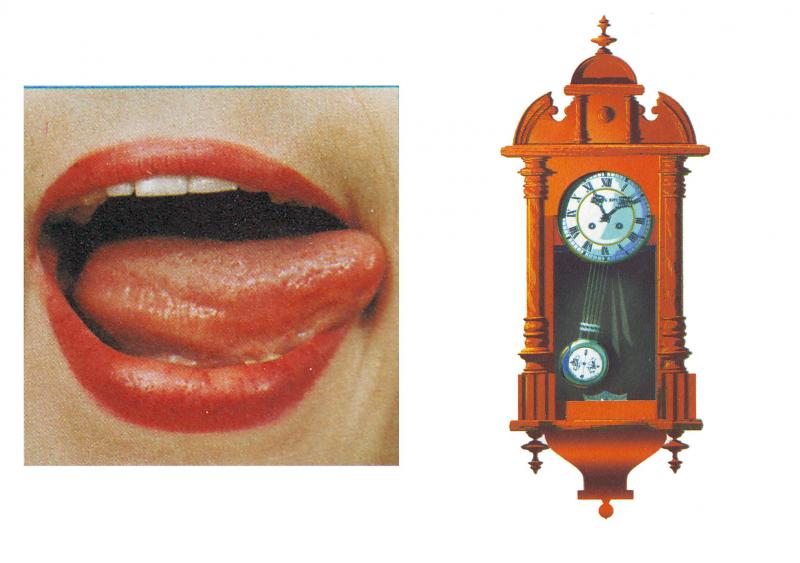 Дыхательная гимнастикаРекомендации по проведению дыхательных упражнений с детьми
выполнять  упражнения  каждый  день  по  3-6 минут, в      зависимости  от  возраста  детей;
    проводить  упражнения  в  хорошо  проветренном помещении  или  при  открытой  форточке;
    заниматься  до  еды;
    заниматься  в  свободной, не  стесняющей  движения одежде;
    дозировать  количество  и  темп  проведения  упражнений;
    вдыхать  воздух  через  рот  и  нос, выдыхать – через  рот;
    вдыхать  легко  и  коротко, а  выдыхать  длительно  и экономно;
    в  процессе  речевого  дыхания  не  напрягать  мышцы  в области  шеи, рук, живота, груди; плечи  не  поднимать  при вдохе  и  опускать  при  выдохе;
    после  выдоха  перед  новым  вдохом  сделать  остановку  на 2-3  секунды.
“Шторм на море”Устроим “шторм на море”. Подуем  и потопим кораблики
“Вертушки”Дети подули на вертушку, и она весело завертелась
Торнадо»Подуем через соломинку в бутылочку и разноцветные фантики поднимутся вверх
“Мыльные пузыри” Все малыши любят пускать мыльные пузыри
Упражнение: «Удивись» для развития опоры дыхания, диафрагмы, мышц брюшного пресса